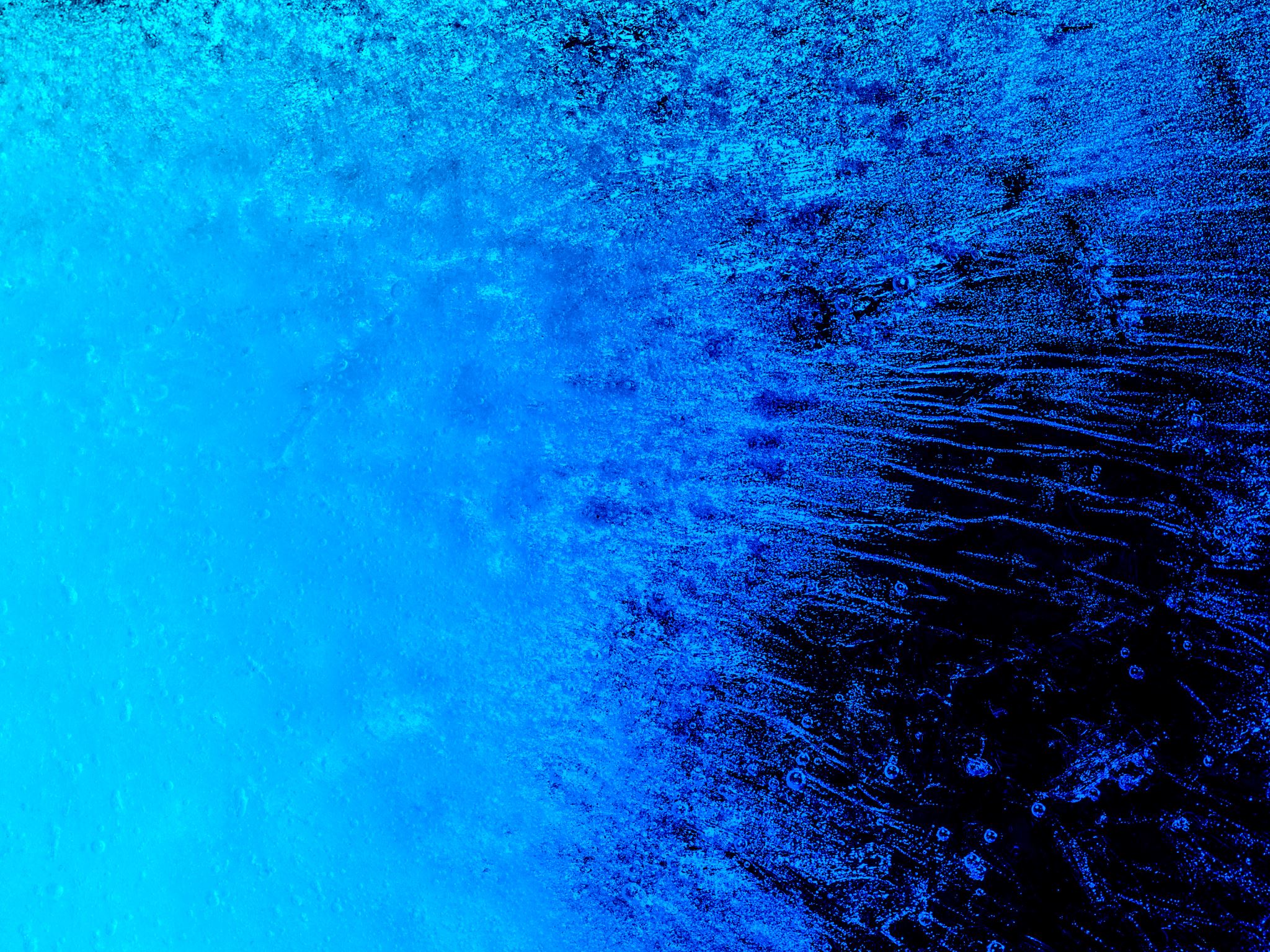 Teaching and learning online: engaging with the student voice
Dr Kirstin Mulholland & Dr Jane Davies
Context:
Initial findings from a PAR project to explore students’ experiences of online learning

Original intention was to use ‘Powerful Pedagogic Strategies’ (Leat & Higgins, 2002) to promote collaboration, engagement and metacognition in an online forum

Strange times for ITE? 
 Updated Ofsted inspection framework and ITE Core Content Framework
 Move to online learning and limited/uncertain access to schools
 Larger cohort, impacts of Covid-19 on recruitment and entry requirements
[Speaker Notes: JD]
Methods & Research Design:
Considering undergraduate and postgraduate students 
 Today’s presentation will draw predominantly from first-year BA students

Bank of strategies which were implemented and evaluated

Emphasis on student voice, with student research team members
 ‘Feed forward’ data collected during ‘typical’ end of session evaluations using exit tickets, padlet, discussion boards, focus groups, surveys
 ‘Feed back’ data from a final survey
 Analysis used thematic analysis via NVivo
[Speaker Notes: KM]
Mixed messages?
“It’s hard when there is so many of us with different opinions and ways of learning” (First-year student).

No panacea (unfortunately)! 

As often happens with student feedback, there is a spectrum of responses however this appears to be more marked…
[Speaker Notes: JD]
What best supported online learning?
Opportunities for collaboration: 
 Collaborative tasks with study groups (asynchronous)
“We all like to communicate with others and be able to work with others rather than feeling isolated.”
“I enjoy doing the group tasks as it feels more normal getting to see people, even if it is over FaceTime. Working with my study group has helped me to be more productive.”
 Break out rooms (particularly when supported by collaborative tasks via Google docs or Padlet)
“I think the use of the google docs during breakout rooms works well as before this the breakout rooms were often silent. Having this forces everyone to get involved as the document can be seen by the lecturer.”

Thinking Hats (De Bono, 1985)
Exit tickets
Scenarios
Detailed weekly overview documents
[Speaker Notes: JD]
Is there anything that was not effective?
Break out rooms
 “Nobody talks as we don't know each other.”
 “Breakout groups because my technology does not support them and I can not afford to upgrade it at the moment.”

Thinking Hats (De Bono, 1985)

Google docs
 “Documents to complete during breakout groups have been ineffective for me also. Often no-one speaks, and when there has been some discussion this has been quite uninspiring.  Then, there have always been difficulties with accessing  the document and significant delays adding information to it. Ultimately the flow of the lecture is then broken.”
[Speaker Notes: KM]
Emerging Themes:
How do we learn? 
The nature of learning in HE and particularly within ITE 
What are our students understandings of learning? What are their expectations of us? 

The importance of social interaction
For student engagement and well-being
For staff-student relationships
For continuing professional development and staff well-being
[Speaker Notes: KM
RESPONSES WHICH INDICATED LACK OF UNDERSTANDING ABOUT HOW STUDENTS LEARN

For example ‘My preferred method is just taking notes’ (Q7). What works well is ‘Giving us clear notes to copy on slides’ (Q7).
NEED TO INCLUDE MORE EXPLICIT TEACHING ON HOW STUDENTS LEARN (AND OUR RATIONALE FOR OUR TEACHING STRATEGIES?) 
QUESTIONS RELATING TO OUR UNDERLYING ASSUMPTIONS – WE HAVE TRANSLATED LEARNING DIRECTLY. WAS THIS THE BEST IDEA?

RESPONSES WHICH INDICATED LACK OF UNDERSTANDING ABOUT HOW STUDENTS LEARN
NEED TO INCLUDE MORE EXPLICIT TEACHING ON HOW STUDENTS LEARN (AND OUR RATIONALE FOR OUR TEACHING STRATEGIES?) 
QUESTIONS RELATING TO OUR UNDERLYING ASSUMPTIONS – WE HAVE TRANSLATED LEARNING DIRECTLY. WAS THIS THE BEST IDEA?

SO MANY COMMENTS SEEM TO REFLECT THIS. 
REFUSAL TO ENGAGE IN BREAKOUT ROOMS AS A RESULT OF LACK OF PRE-EXISTING SOCIAL RELATIONSHIPS?
MORE POSITIVE PERCEPTIONS OF COLLABORATIVE STUDY GROUPS – IMPACT OF ALLOWING STUDENTS TO DEVELOP RELATIONSHIPS OVER TIME? 
IMPACTS OF PAR ON PERCEPTIONS OF STAFF – INCREASING STUDENT AWARENESS OF US AS EDUCATORS AND BREAKING DOWN BARRIERS?
IMPACTS OF SOCIAL INTERACTIONS ON THE STAFF PAR TEAM – DEVELOPING A COMMUNITY OF INQUIRY?]
Conclusions & Next Steps:
A need to teach students how to learn in HE 

Review of pedagogy – a need for a new model for blended learning, rather than translating existing approaches into an online context

Embedding more meaningful student voice into our programmes – PAR as an ongoing strategy? 

Implications for staff support and professional development
[Speaker Notes: JD
Where are the spaces within ITE and HE? Is there space within programmes?]
References
Bland, D., & Atweh, B. (2007). Students as researchers: Engaging students’ voices in PAR. Educational Action Research, 15(3), pp. 337–349. 

DeBono, E. (1985). Six thinking hats. Boston, MA: Little, Brown.

Leat, D. and Higgins, S. (2002). The role of powerful pedagogical strategies in curriculum development. Curriculum Journal, 13(1), pp. 71 – 85.

Thomas, D. R. (2003). A general inductive approach for qualitative data analysis. Available at: http://www.frankumstein.com/PDF/Psychology/Inductive%20Content%20Analysis.pdf.
[Speaker Notes: JD
Where are the spaces within ITE and HE? Is there space within programmes?]